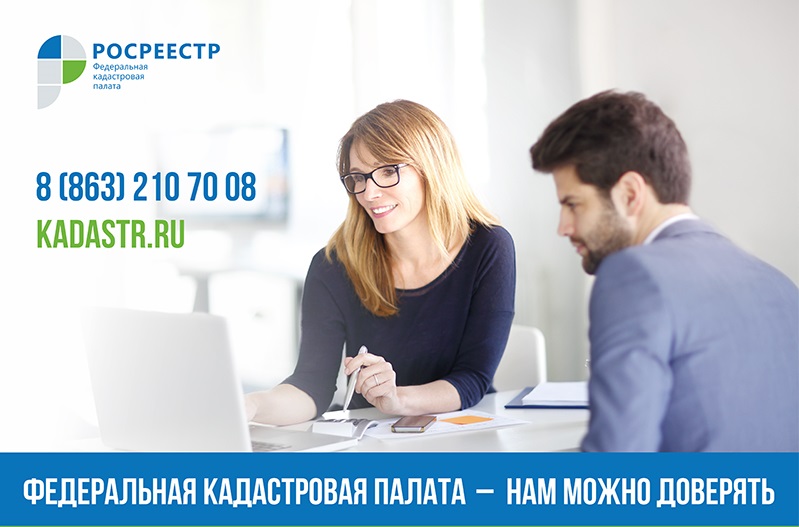 ВЫЕЗДНОЕ ОБСЛУЖИВАНИЕПО УСЛУГАМ РОСРЕЕСТРА
Кадастровая палата по Ростовской области оказывает услуги:-по выездному приему и курьерской доставке заявлений о кадастровом учете и (или) регистрации прав и прилагаемых к ним документов : от 1000 руб.*-по выездному приему и курьерской доставке документов по запросам сведений из ЕГРН: от 900 руб.* * Стоимость услуги соразмерна количеству представленных пакетов документов. Услуга предоставляется бесплатно ветеранам и инвалидам ВОВ, инвалидам I и II групп (указанные лица должны быть правообладателями объектов) ))недвижимости)
Услугу можно заказать одним из способов:
· посредством сервиса выездного обслуживания: https://svo.kadastr.ru/;
· по телефону Кадастровой палаты по Ростовской области: 8 (863) 210-70-08, добавочный номер 5;
· по телефону Ведомственного центра телефонного обслуживания: 8 (800) 100-34-34;
· по электронной почте dostavka@61.kadastr.ru;
·в офисе Кадастровой палаты по Ростовской области по адресу: г. сальск,  ул. кирова, 2
НАШИ ПРЕИМУЩЕСТВА:
гарантия госучреждения;
специалисты с многолетним опытом,
- доступные цены